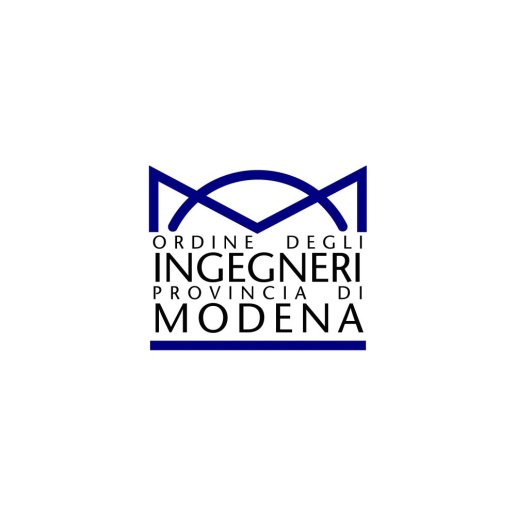 COMMISSIONE PROTEZIONE CIVILE
CONSIGLIERE REFERENTE: ING. BEATRICE FONTI
COORDINATORE: ING. TOMMASO COLELLA
ING. ANDREA BACCOLINI 
ING. ALBERTO BENASSI 
ING. ALBERTO BORGHI 
ING. CARLO CAVANA
ING. STEFANO D’AMICO
ING. SARA FIORINI
ING. SILVIO GALLI
ING. FRANCESCA MARCHESINI
ING. LUCA ROSSELLI
ING. LUIGI SALA
ING. ENRICO TIRICO
ING. MICHELE TONDI
ING. SILVIA SERNESI
ING. VINCENZO VATIERO
SEMINARIO COMMISSIONI A CONFRONTO 26 GENNAIO 2019
ORDINE DEGLI INGEGNERI DELLA PROVINCIA DI MODENA
COMMISSIONE PROTEZIONE CIVILE
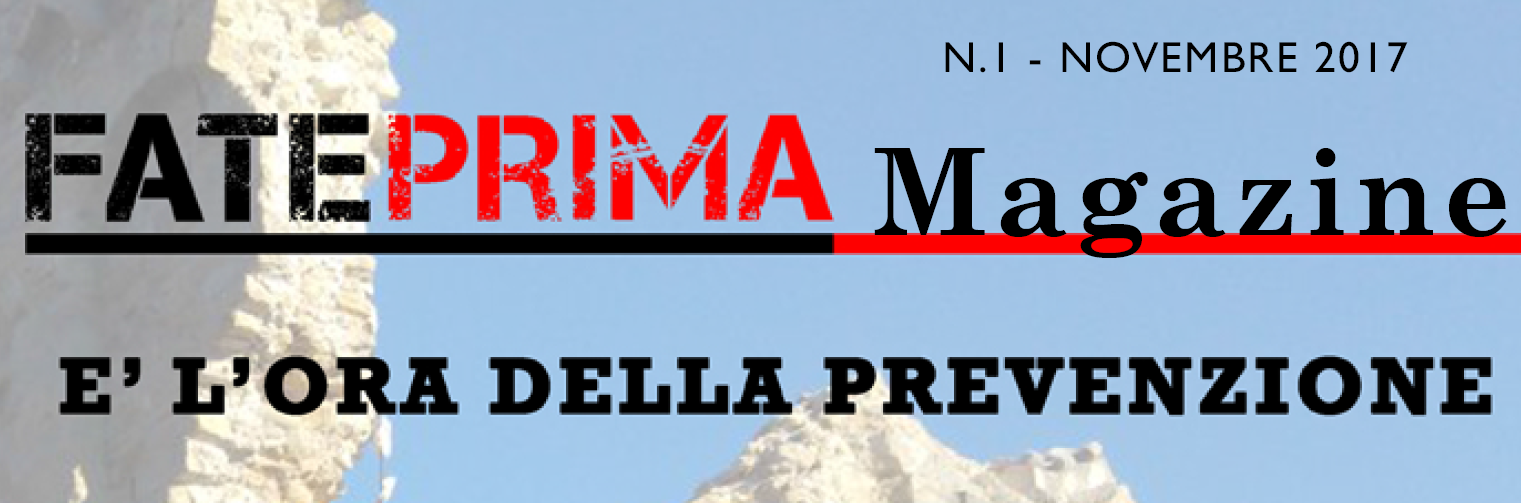 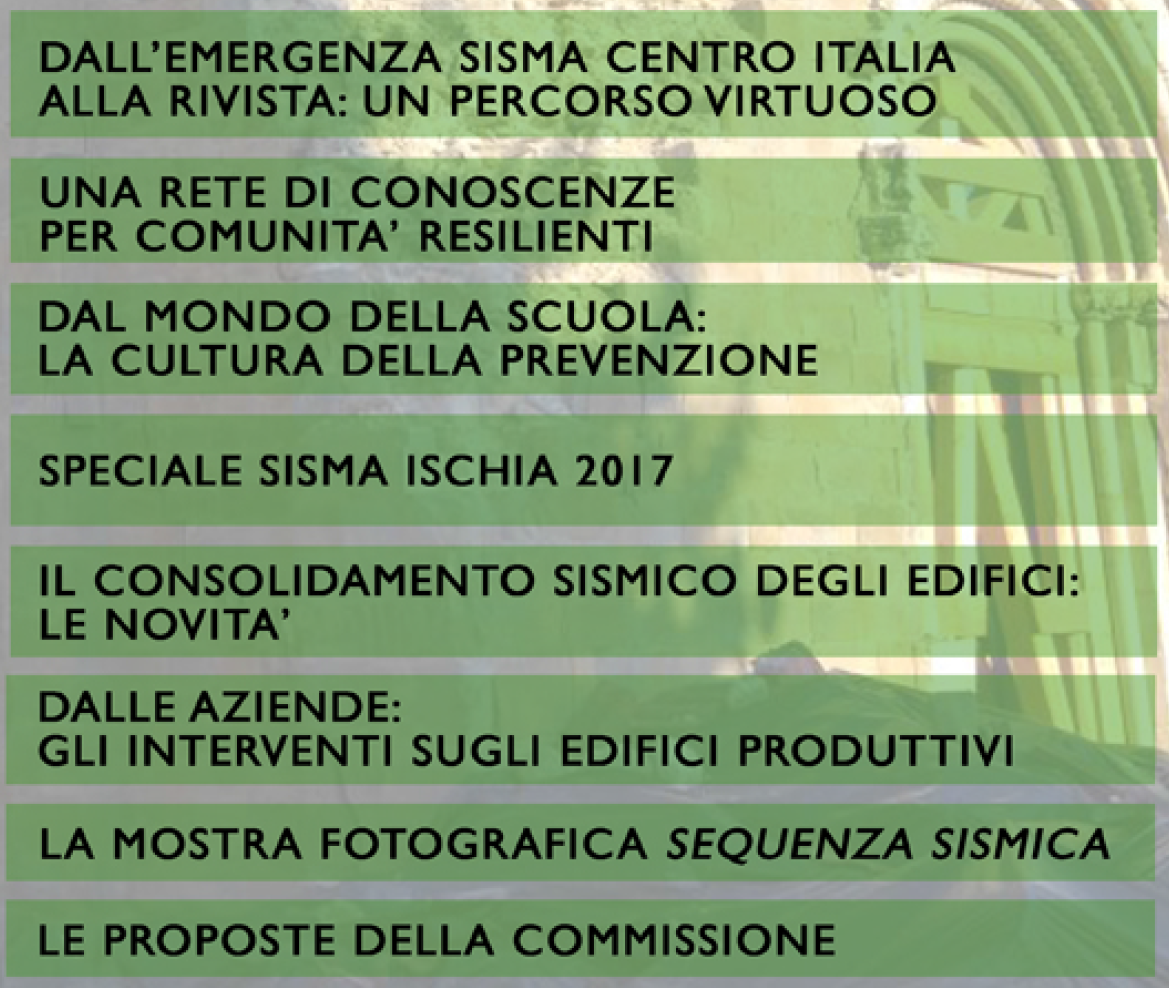 SEMINARIO COMMISSIONI A CONFRONTO 26 GENNAIO 2019
ORDINE DEGLI INGEGNERI DELLA PROVINCIA DI MODENA
COMMISSIONE PROTEZIONE CIVILE
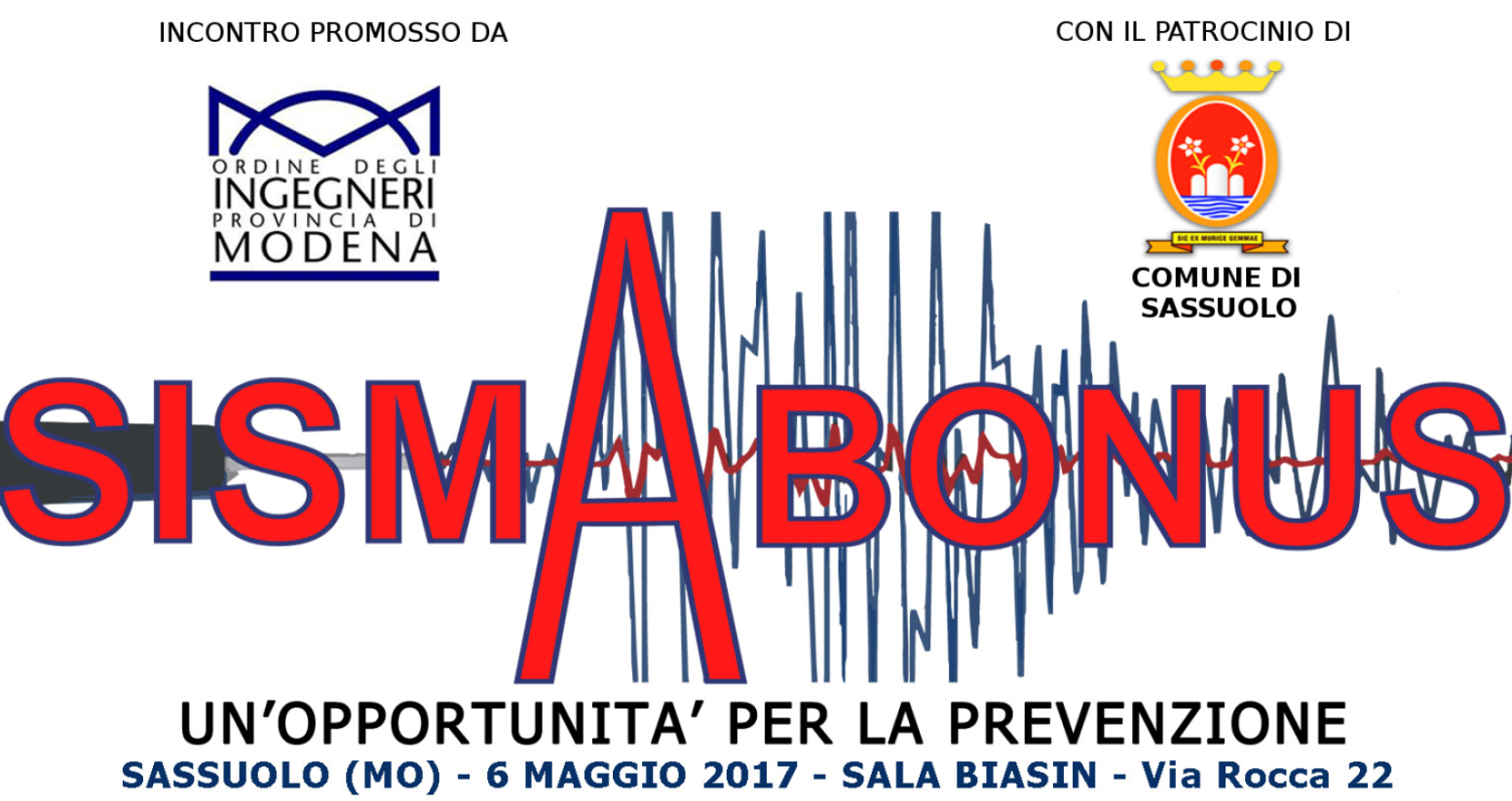 INCONTRO TEMATICO – GENNAIO 2018
SEMINARIO COMMISSIONI A CONFRONTO 26 GENNAIO 2019
ORDINE DEGLI INGEGNERI DELLA PROVINCIA DI MODENA
COMMISSIONE PROTEZIONE CIVILE
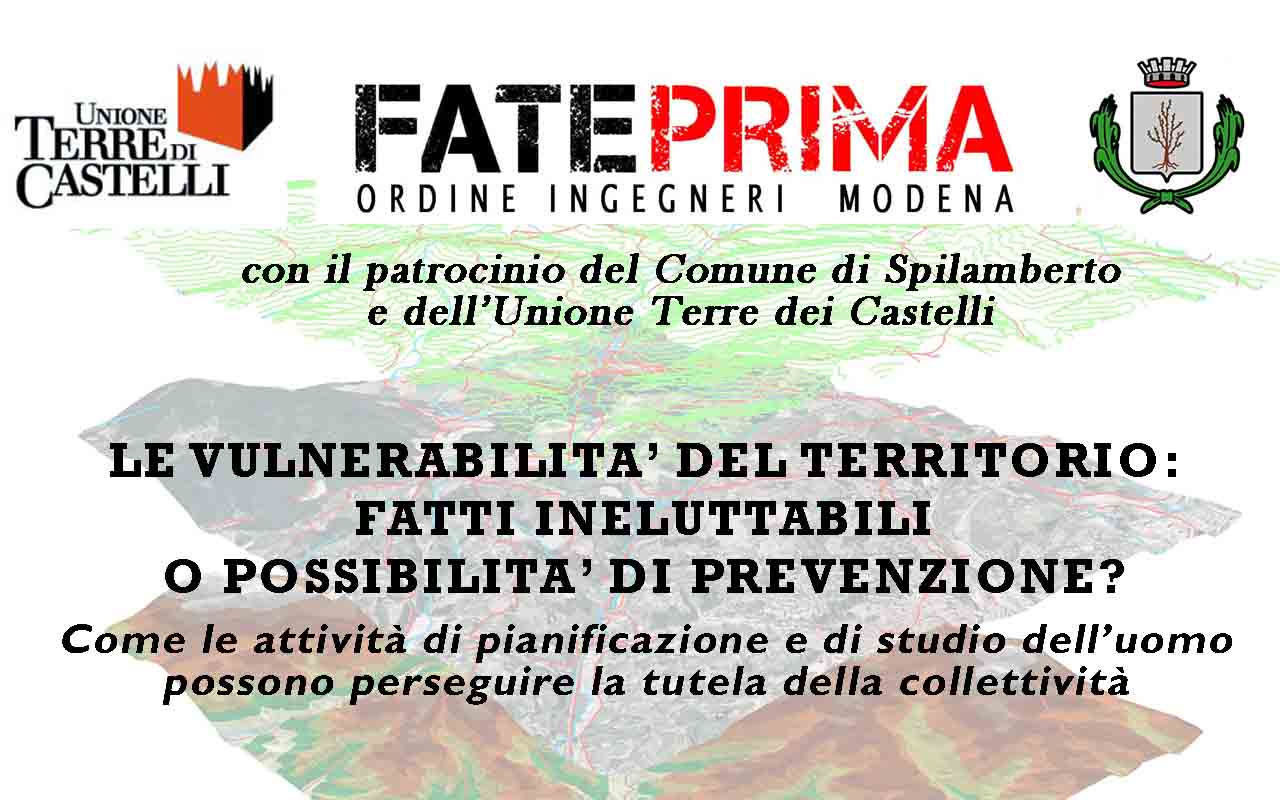 Seminario piani d’emergenza comunali
Spilamberto 14 aprile 2018
SEMINARIO COMMISSIONI A CONFRONTO 26 GENNAIO 2019
ORDINE DEGLI INGEGNERI DELLA PROVINCIA DI MODENA
COMMISSIONE PROTEZIONE CIVILE
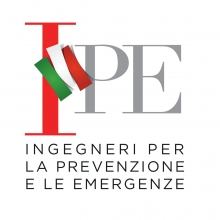 ISCRIZIONE ORDINE 
 COSTITUZIONE SEZIONE OPERATIVA
SEMINARIO COMMISSIONI A CONFRONTO 26 GENNAIO 2019
ORDINE DEGLI INGEGNERI DELLA PROVINCIA DI MODENA
COMMISSIONE PROTEZIONE CIVILE
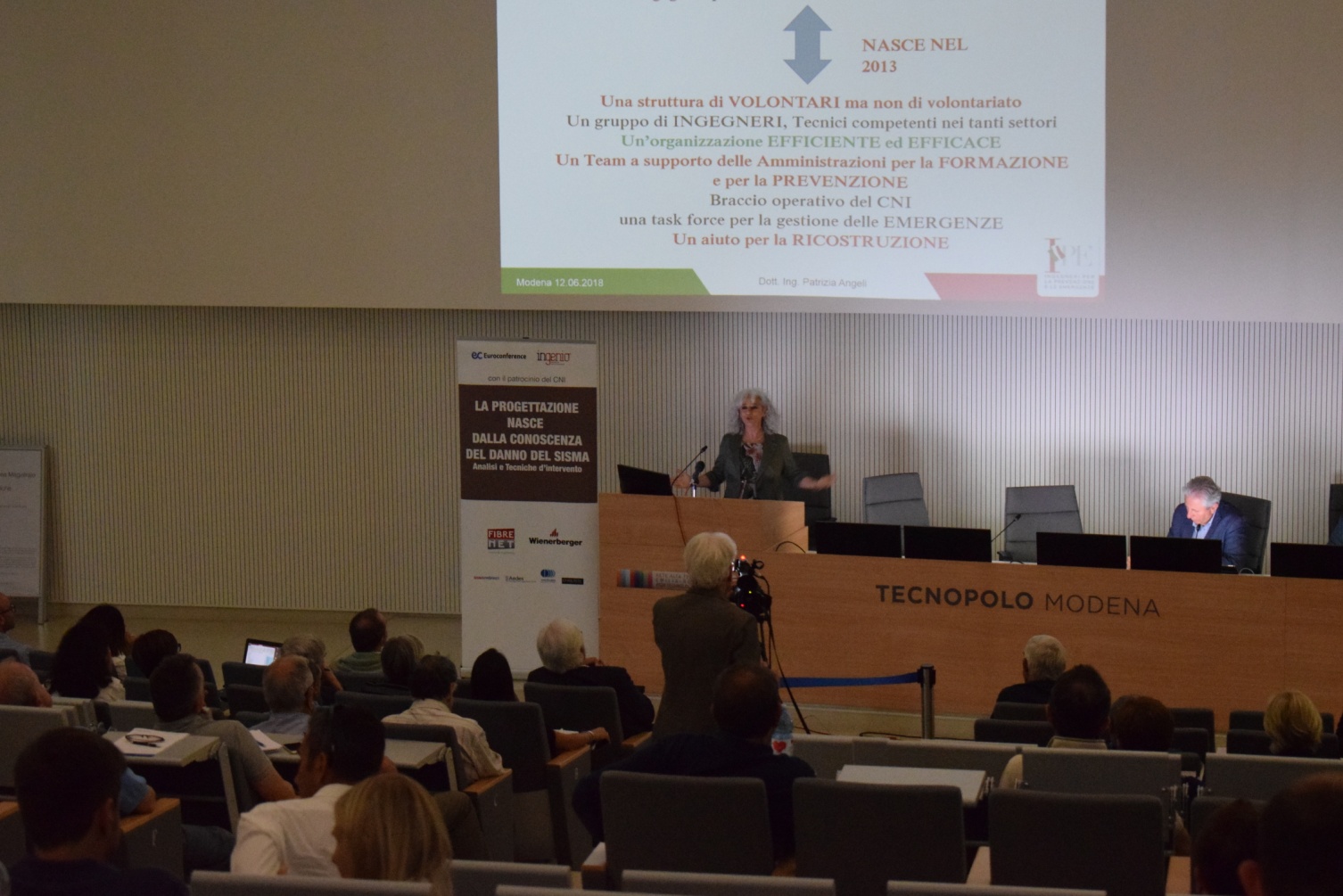 Formazione di base 12 giugno 2018
SEMINARIO COMMISSIONI A CONFRONTO 26 GENNAIO 2019
ORDINE DEGLI INGEGNERI DELLA PROVINCIA DI MODENA
COMMISSIONE PROTEZIONE CIVILE
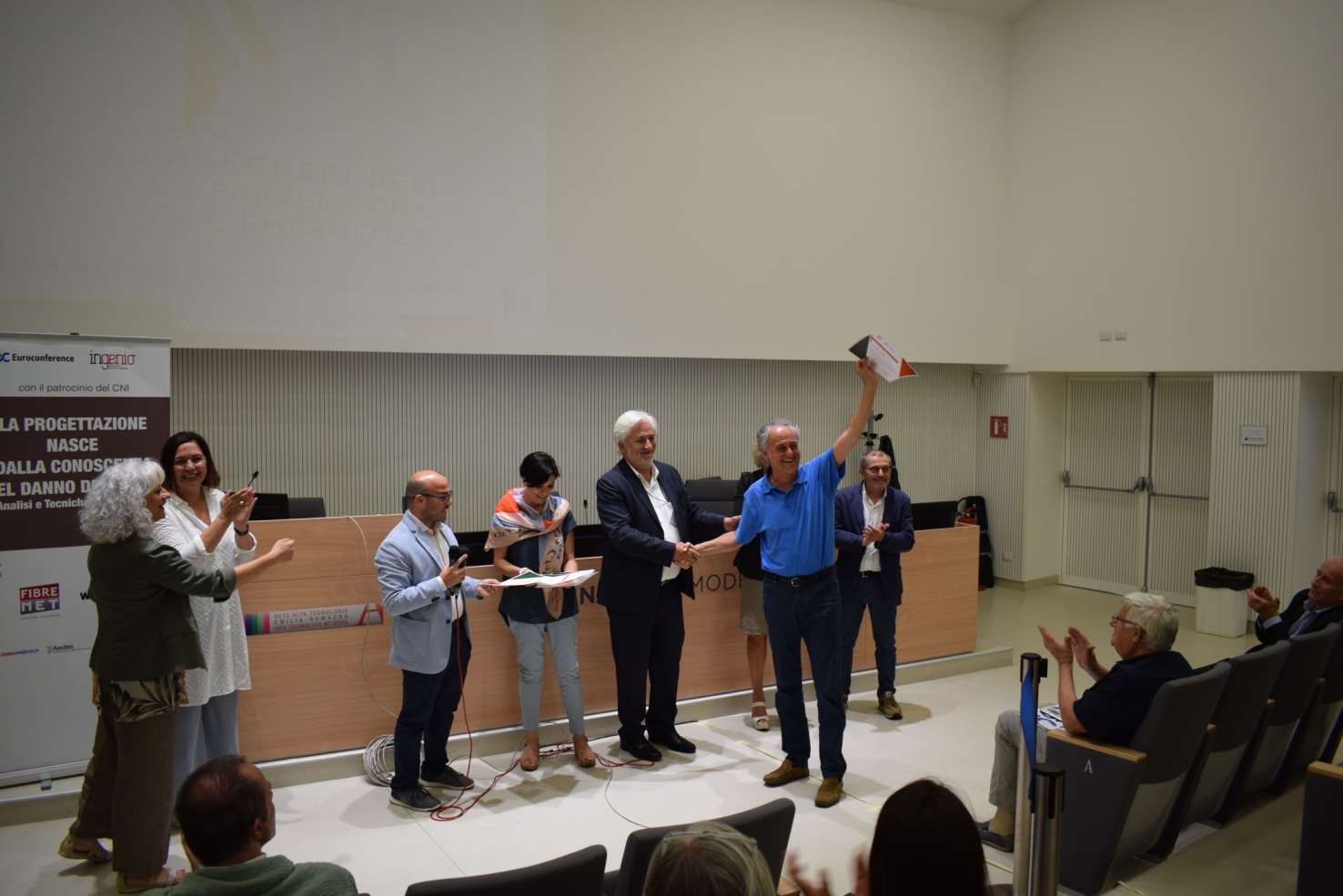 CONSEGNA ATTESTATI SISMA CENTRO ITALIA
SEMINARIO COMMISSIONI A CONFRONTO 26 GENNAIO 2019
ORDINE DEGLI INGEGNERI DELLA PROVINCIA DI MODENA
COMMISSIONE PROTEZIONE CIVILE
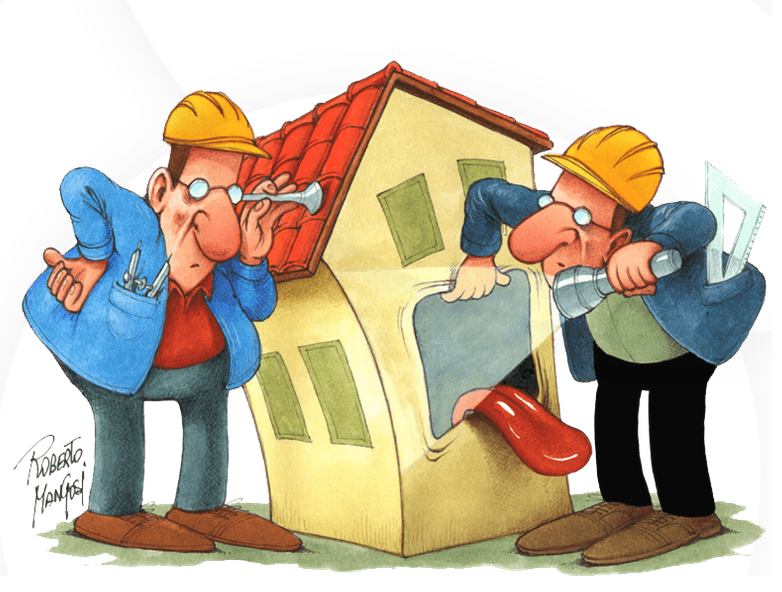 DIAMOCI UNA SCOSSA
SEMINARIO COMMISSIONI A CONFRONTO 26 GENNAIO 2019
ORDINE DEGLI INGEGNERI DELLA PROVINCIA DI MODENA
COMMISSIONE PROTEZIONE CIVILE
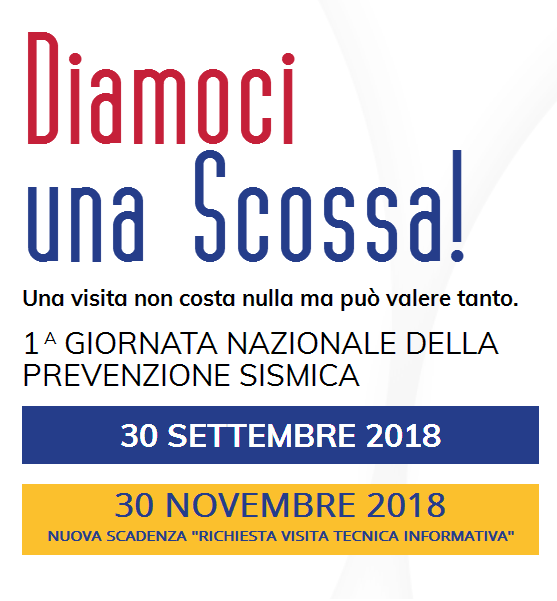 SEMINARIO COMMISSIONI A CONFRONTO 26 GENNAIO 2019
ORDINE DEGLI INGEGNERI DELLA PROVINCIA DI MODENA
COMMISSIONE PROTEZIONE CIVILE
N. 6 incontri organizzativi (architetti/ingegneri);

N. 7 punti informativi su tutta la provincia:        
N. 3 il 30 Settembre (Modena, Carpi, Pavullo); 	
N. 2 il 14 Ottobre (Sassuolo, Castelfranco Emilia);        
N. 2 il 21 Ottobre (Formigine, Pavullo);

N. 2 eventi pubblici dedicati (convegno del 30 Settembre al Palazzo Musei, incontro con la cittadinanza del 25 Ottobre a San Prospero);

N. 2 interventi ad eventi pubblici organizzati da soggetti terzi (9 Novembre Settimana Bioarchitettura, 12 Novembre ANACI).
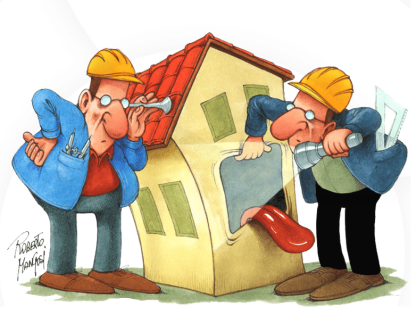 I NUMERI
SEMINARIO COMMISSIONI A CONFRONTO 26 GENNAIO 2019
ORDINE DEGLI INGEGNERI DELLA PROVINCIA DI MODENA
COMMISSIONE PROTEZIONE CIVILE
N. 52 i colleghi iscritti alla piattaforma di formazione (tutti in posizione regolare per la quota di iscrizione all'ordine e l'aggiornamento professionale)

N. 47 abilitati (5 non abilitati per mancanza dei requisiti in merito al possesso della polizza professione e/o di specifiche competenze in materia sismica);

N. 29 i colleghi che hanno correttamente completato la formazione a distanza, superando positivamente tutti i test previsti (11 lezioni per circa 10 ore complessive di corso);

N. 25 ingegneri hanno dato disponibilità per le visite (86,2% di coloro che hanno completato la formazione);

N. 121 richieste di visita.
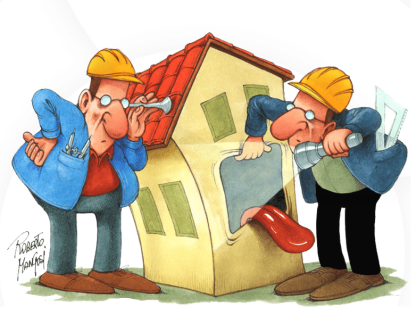 I NUMERI
SEMINARIO COMMISSIONI A CONFRONTO 26 GENNAIO 2019
ORDINE DEGLI INGEGNERI DELLA PROVINCIA DI MODENA
COMMISSIONE PROTEZIONE CIVILE
L’UNIONE FA LA FORZA

PARTECIPAZIONE

DEONTOLOGIA

EQUO COMPENSO

L’IMPORTANZA DELLA COMUNICAZIONE

VALORIZZAZIONE DELLA PROFESSIONALITA’

LA CULTURA COME PARAMETRO DI RISCHIO

NECESSITA’ APPROFONDIMENTO NORMATIVO
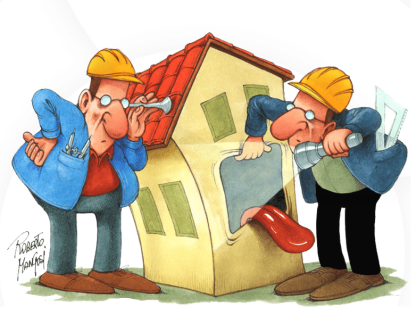 Cosa rimane???
SEMINARIO COMMISSIONI A CONFRONTO 26 GENNAIO 2019
ORDINE DEGLI INGEGNERI DELLA PROVINCIA DI MODENA
COMMISSIONE PROTEZIONE CIVILE
EMERGENZA AMBIENTALE

RISCHIO IDROGEOLOGICO

CORSO GESTIONE TECNICA II LIVELLO

RETE PREVENZIONE SISMICA (RPT, SCUOLE, UNIVERSITA’, ENTI LOCALI, REGIONE, ASSOCIAZIONI)

COORDINAMENTO COMMISSIONI (INIZIATIVE EDITORIALI, PROTOCOLLO DEONTOLOGIA, EQUO COMPENSO)
PROPOSTE 2019
SEMINARIO COMMISSIONI A CONFRONTO 26 GENNAIO 2019
ORDINE DEGLI INGEGNERI DELLA PROVINCIA DI MODENA
COMMISSIONE PROTEZIONE CIVILE
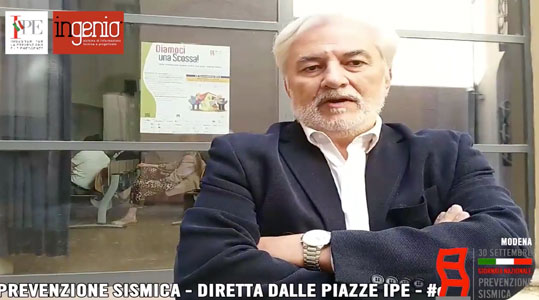 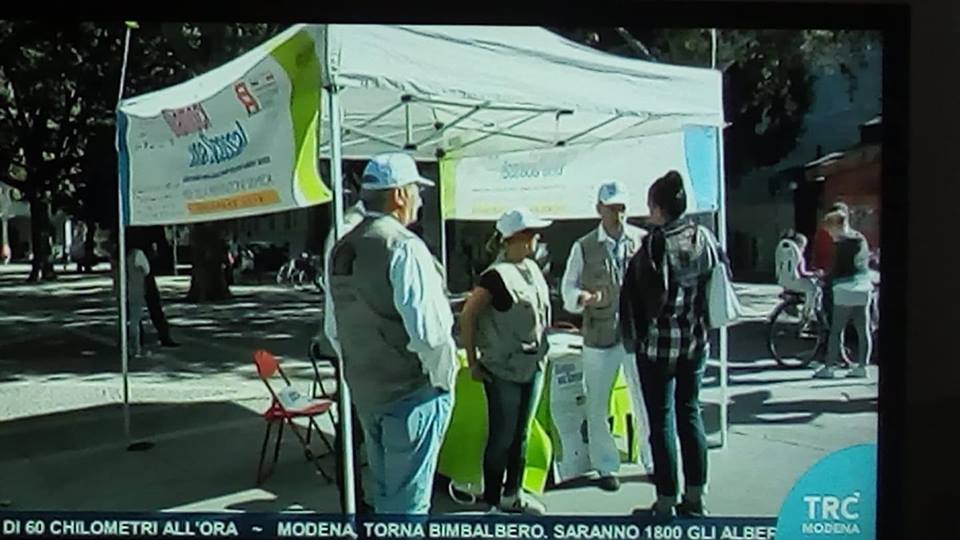 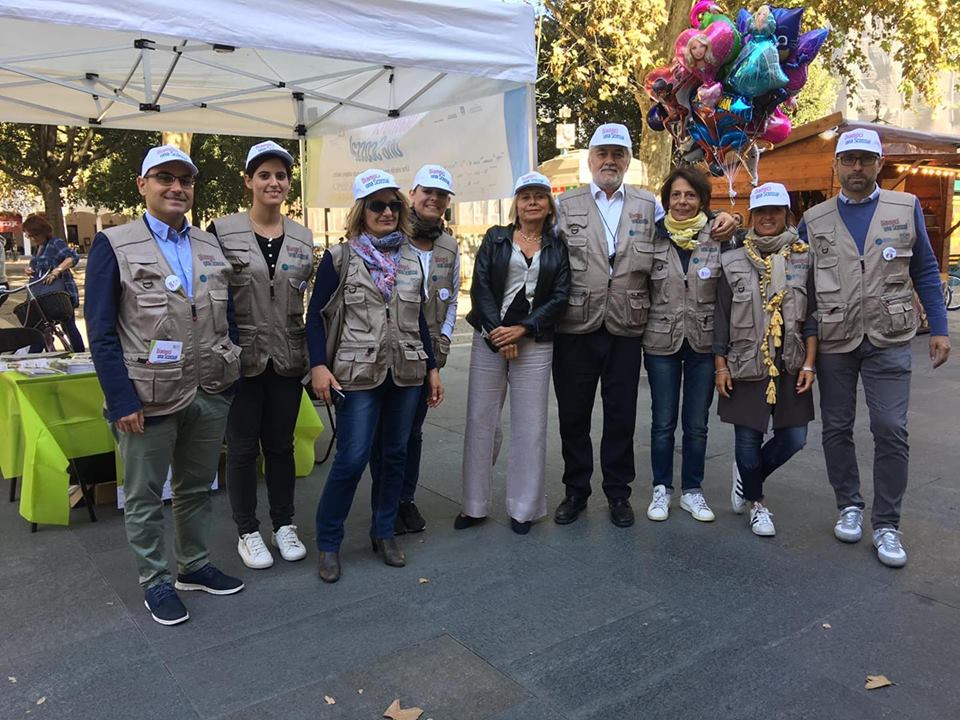 GRAZIE PER L’ATTENZIONE!
TOMMASO COLELLA
SEMINARIO COMMISSIONI A CONFRONTO 26 GENNAIO 2019